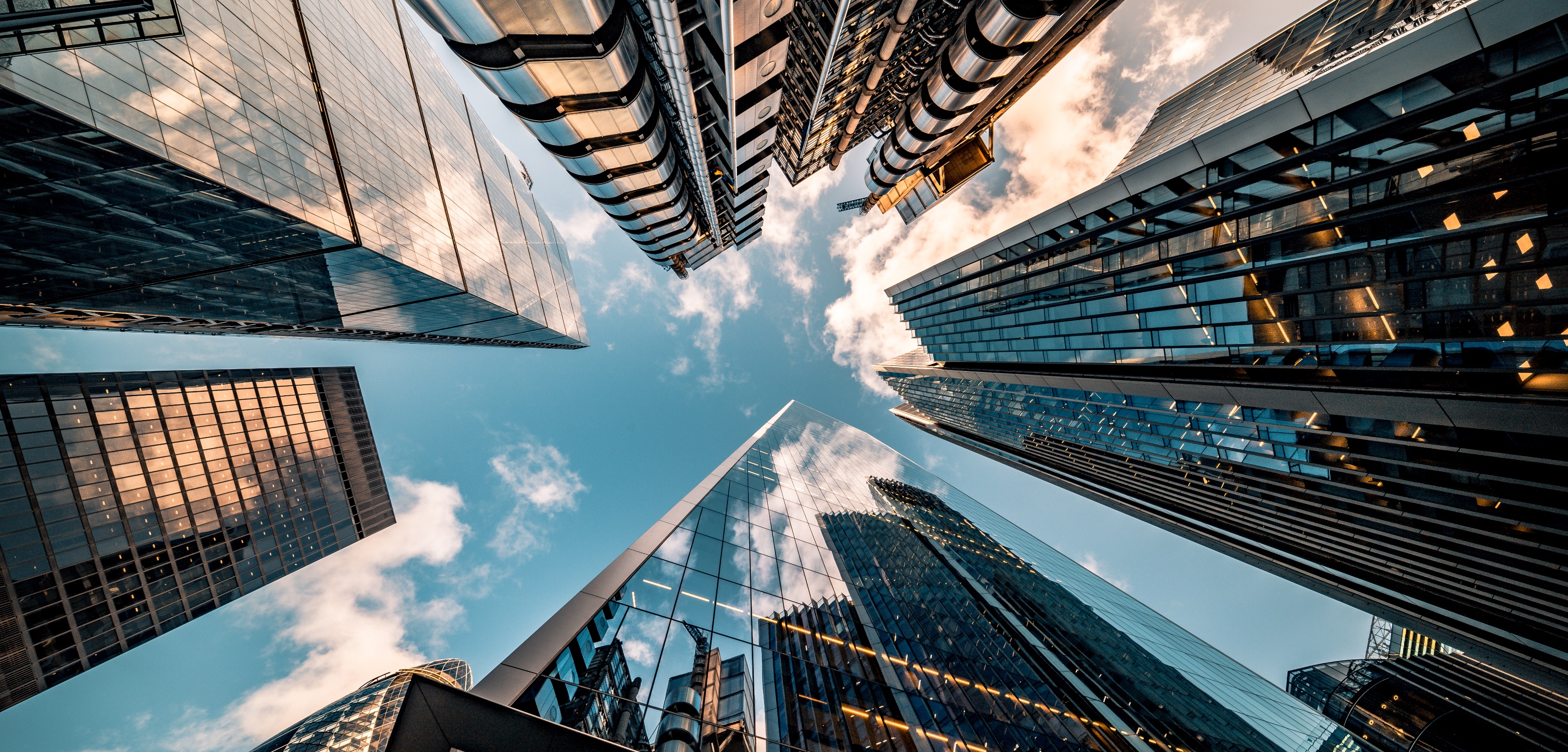 Power Operation 2021 LaunchDesign & Quote Delta
May 27, 2021
Rich Alexander: Power Operation offer manager
Madleen Laclef: Digital Power launch leader
For Schneider Electric and EcoXpert partners
Confidential Property of Schneider Electric
PO 2021 Launch
Design & Quote Delta
1 – Introductions

2 – Power Operation 2021 Launch Schedule

3 – Finding Power Operation 2021 resources / collateral

4 – Power Operation 2021 What’s New (Promote & Sell recap)

5 – Design & Quote resources / collateral

6 – Design Guide What’s New

7 – How to Order Power Operation What’s New

8 – Your Questions
5’

5’

5’

10’

5’

40’

5’

15’
Introductions
Specialized edge control for Critical Facility Management
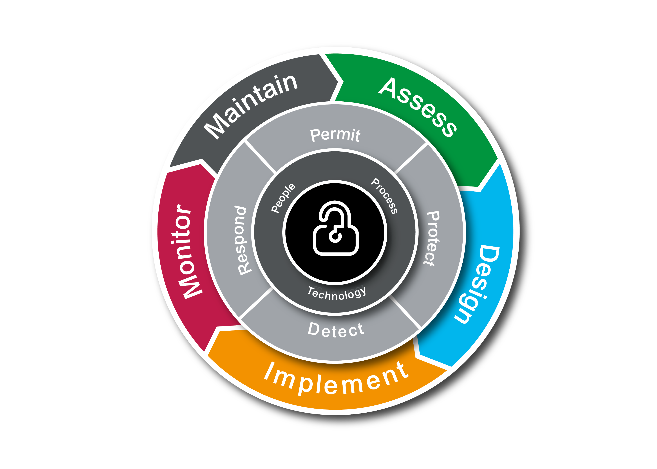 Host
Apps, Analytics & Services
Madleen Laclef
madleen.laclef@se.com

Digital Power
Launch Leader
Cybersecurity
Global Services
Power Advisor
Digital Services
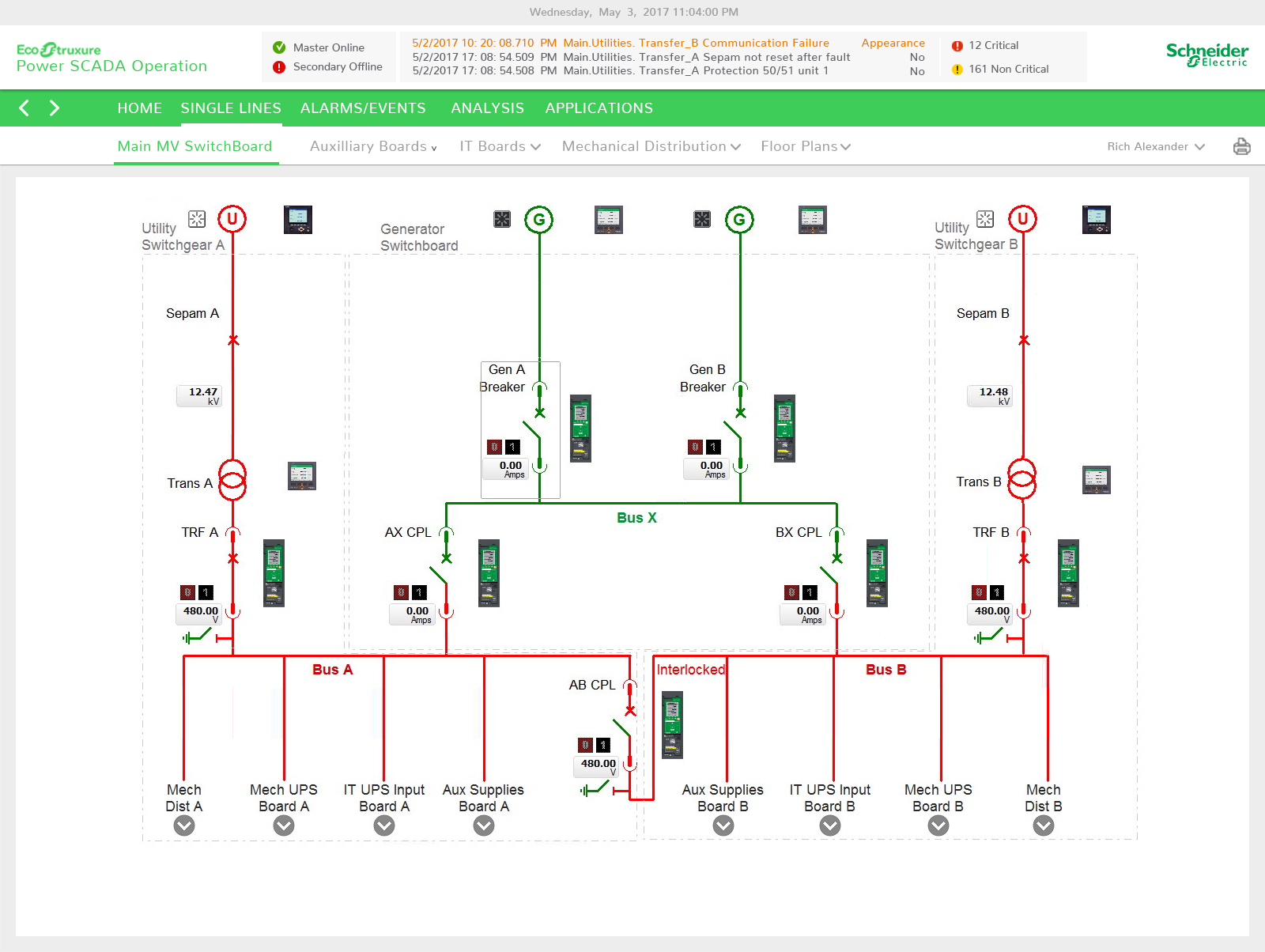 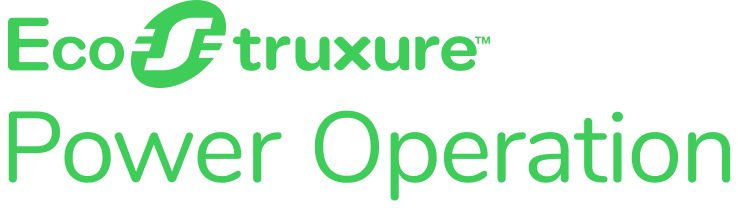 Edge 
Control
Presenter
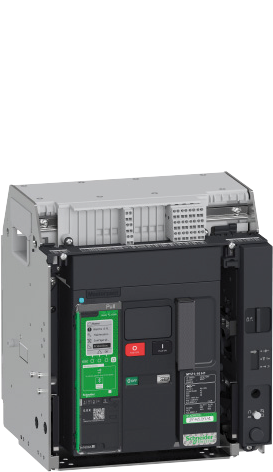 IP Communications Backbone
Rich Alexander
Richard.Alexander@se.com

Power Operation
Global Offer Manager
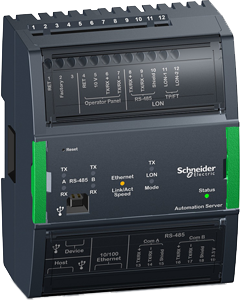 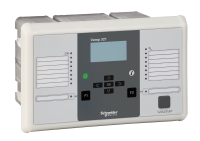 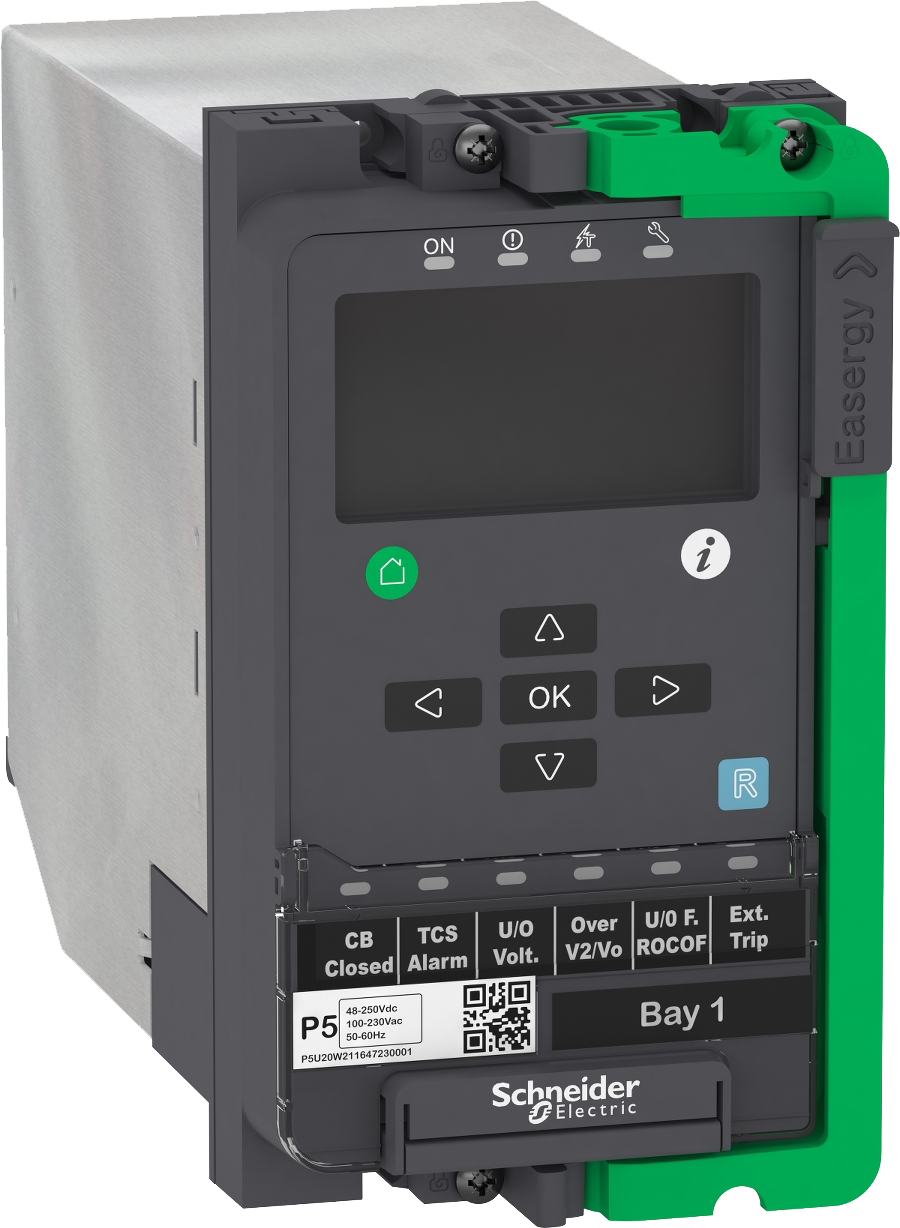 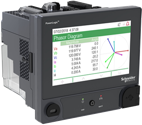 Connected Products
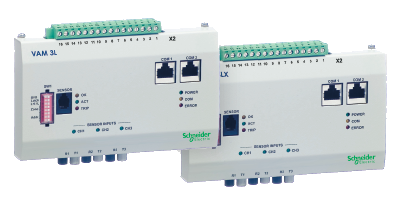 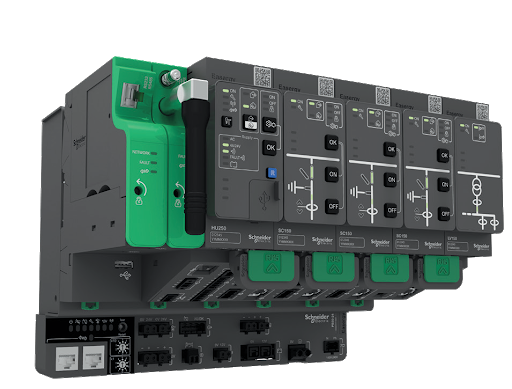 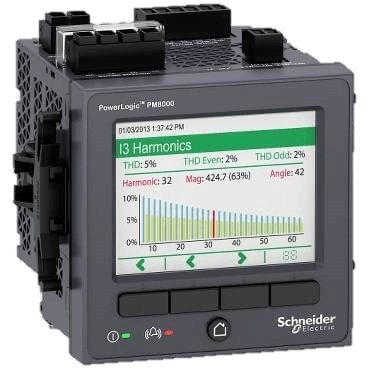 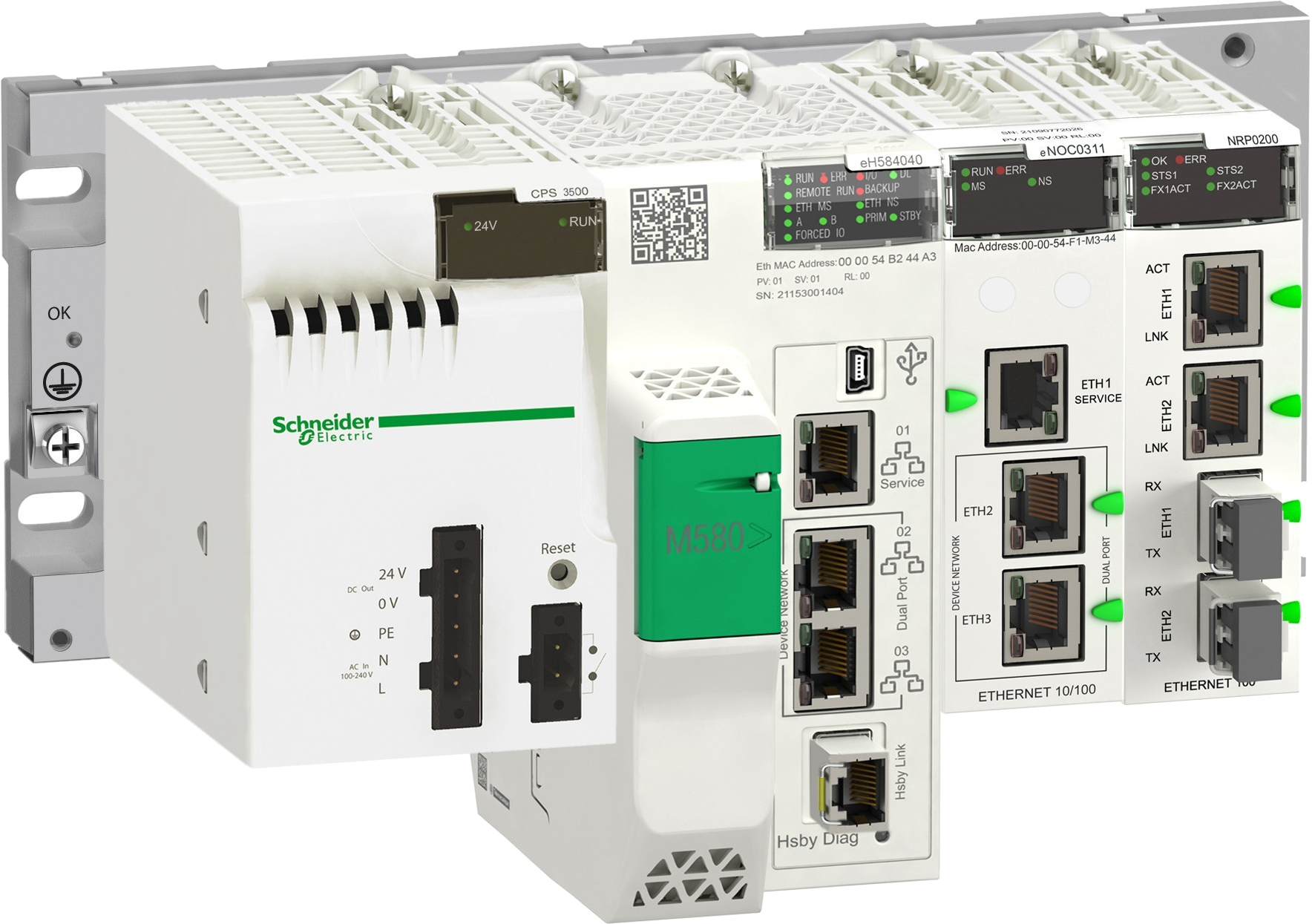 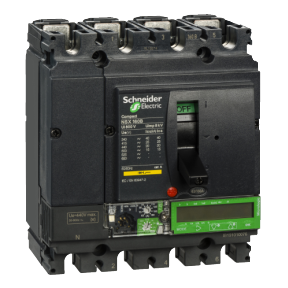 About Power Operation 2021
Overview
EcoStruxure Power Operation 2021 is:
Next generation of Power SCADA Operation (PSO), PowerSCADA Expert (PSE), PowerLogic SCADA (PLS)
Available June 30, 2021
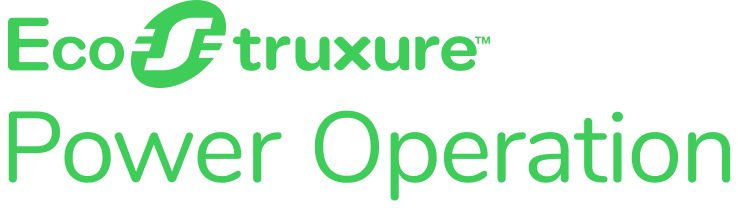 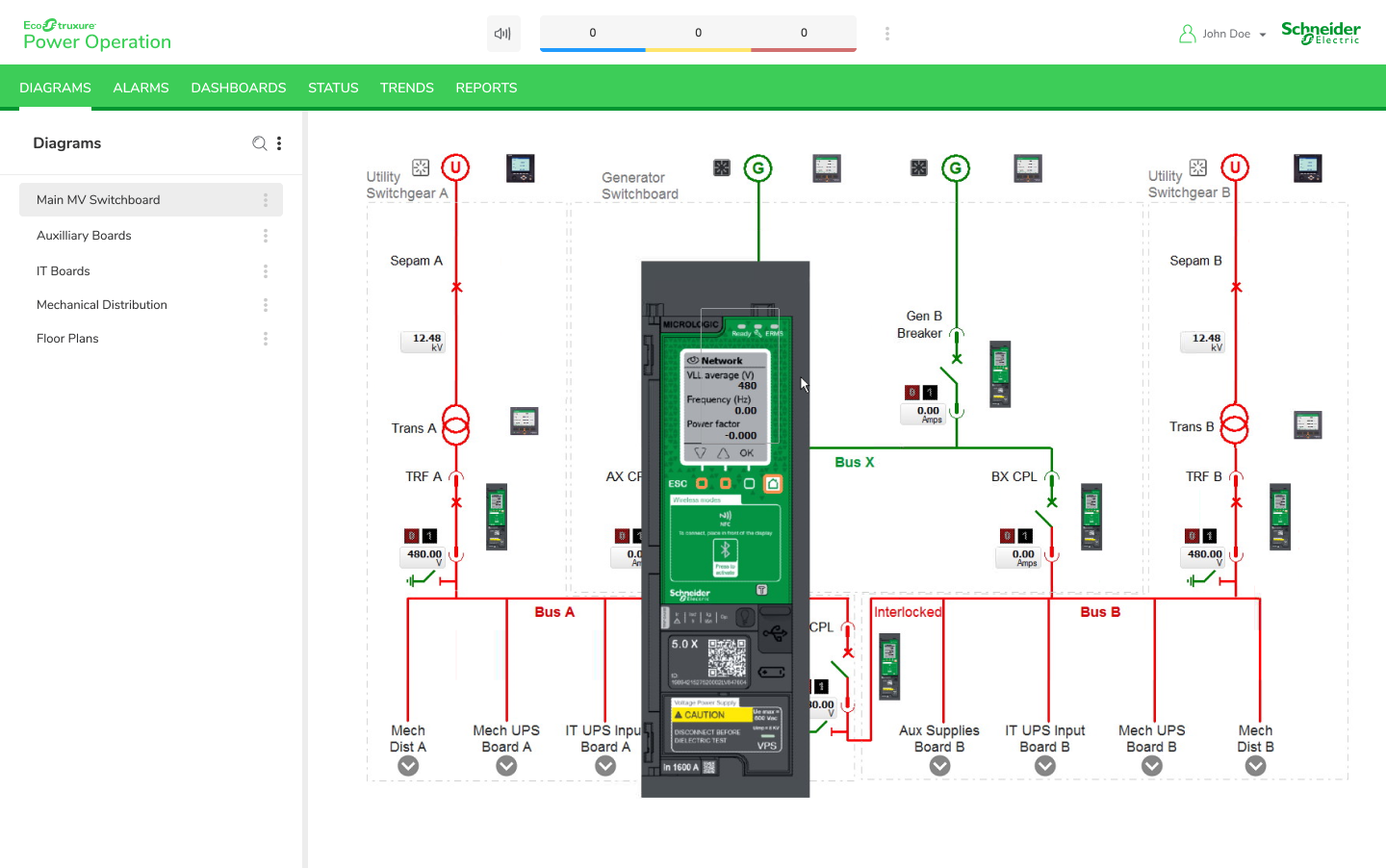 PO 2021 Launch
Design & Quote Delta
1 – Introductions

2 – Power Operation 2021 Launch Schedule

3 – Finding Power Operation 2021 resources / collateral

4 – Power Operation 2021 What’s New (Promote & Sell recap)

5 – Design & Quote resources / collateral

6 – Design Guide What’s New

7 – How to Order Power Operation What’s New

8 – Your Questions
5’

5’

5’

10’

5’

40’

5’

15’
Q3 2021
Q2 2021
Q1 2021
Launch Schedule
March
June
April
July
February
May
August
Activities before and after June 30 product availability
May 27
Design & Quote Delta webinars
July - August
Delta Technical Training
+
Digitalized commercial training
February 11
Promote & Sell Delta webinars
April
More Marcom assets available
June 30
Power Operation 2021 available
March
Marcom assets available &
PSO 2020 R2 CU1
Audience:
SE application engineers & EcoXpert/partners

Is previous experience required:
Required 
(take advantage of Power Operation Project Deployment to get ready)
Audience:
Offer managers, sales engineers and tendering teams +
EcoXperts welcome to join

Is previous experience required:
Ideally yes

Link to P&S materials shared
Audience:
Offer managers, tendering teams, PAE’s and application engineers (optional) +
EcoXperts welcome to join

Is previous experience required:
Ideally yes
Zoom In - Power Operation technical training (PSO 2020 R2 now available)
Transforming from instructor lead to self-paced & on-demand training
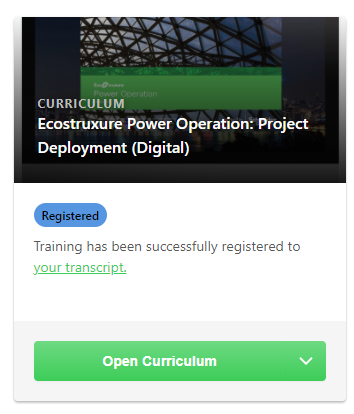 Faster onboarding for new application engineers and ‘power’ end users via digital training available on-demand for self-paced learning

Content includes full digitalization of Project Deployment technical training

Accessible to Schneider Electric & EcoXperts via MyLearningLink
Approaching 500 individuals who have taken advantage of technical training videos since February 2021!
PO 2021 Launch
Design & Quote Delta
1 – Introductions

2 – Power Operation 2021 Launch Schedule

3 – Finding Power Operation 2021 resources / collateral

4 – Power Operation 2021 What’s New (Promote & Sell recap)

5 – Design & Quote resources / collateral

6 – Design Guide What’s New

7 – How to Order Power Operation What’s New

8 – Your Questions
5’

5’

5’

10’

5’

40’

5’

15’
Resources to enable teams
Key tools
Exchange Extranet
Commercial collateral to download and share
Audience: Schneider Electric & EcoXperts






Exchange Extranet Link
Exchange Community
Access experts via discussion community, software downloads, find announcements, etc.
Audience: Schneider Electric & EcoXperts






Exchange Community Link
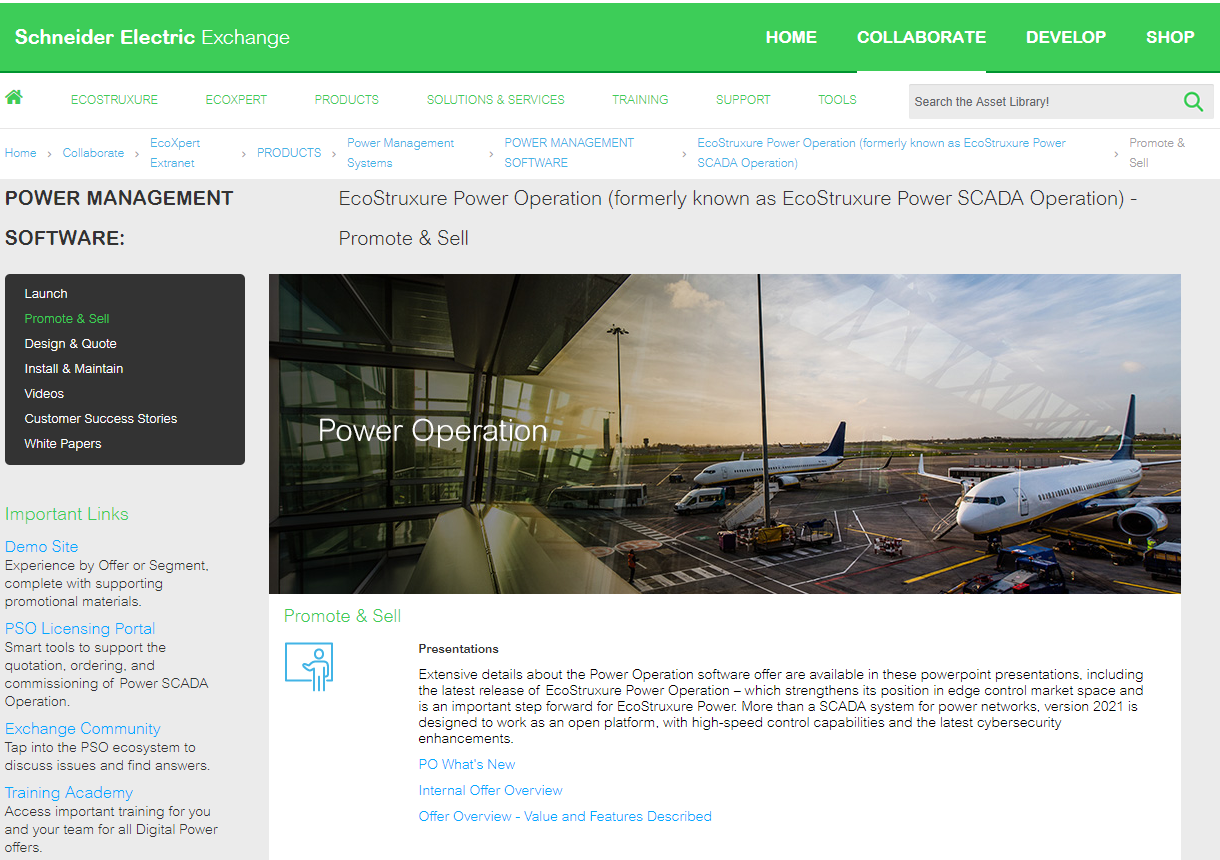 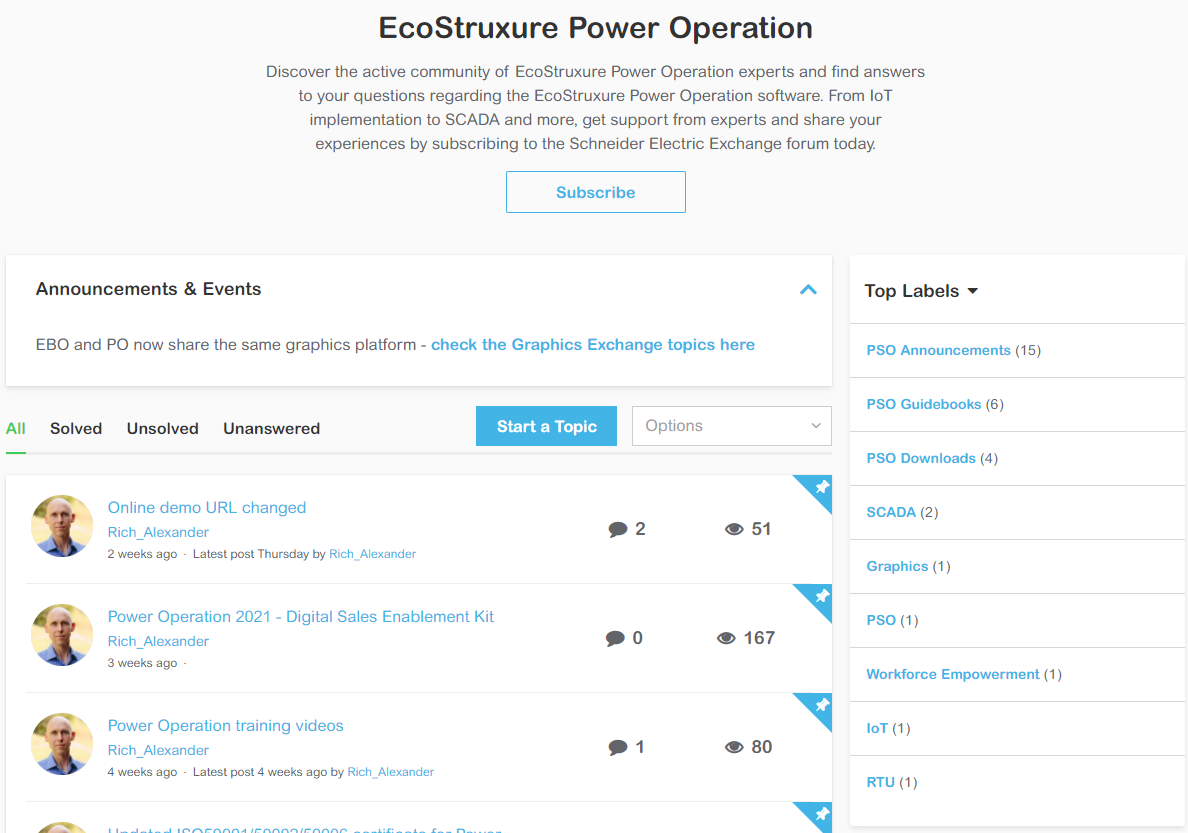 Power Operation 2021 collateral available in two places
Exchange Extranet and Exchange Community
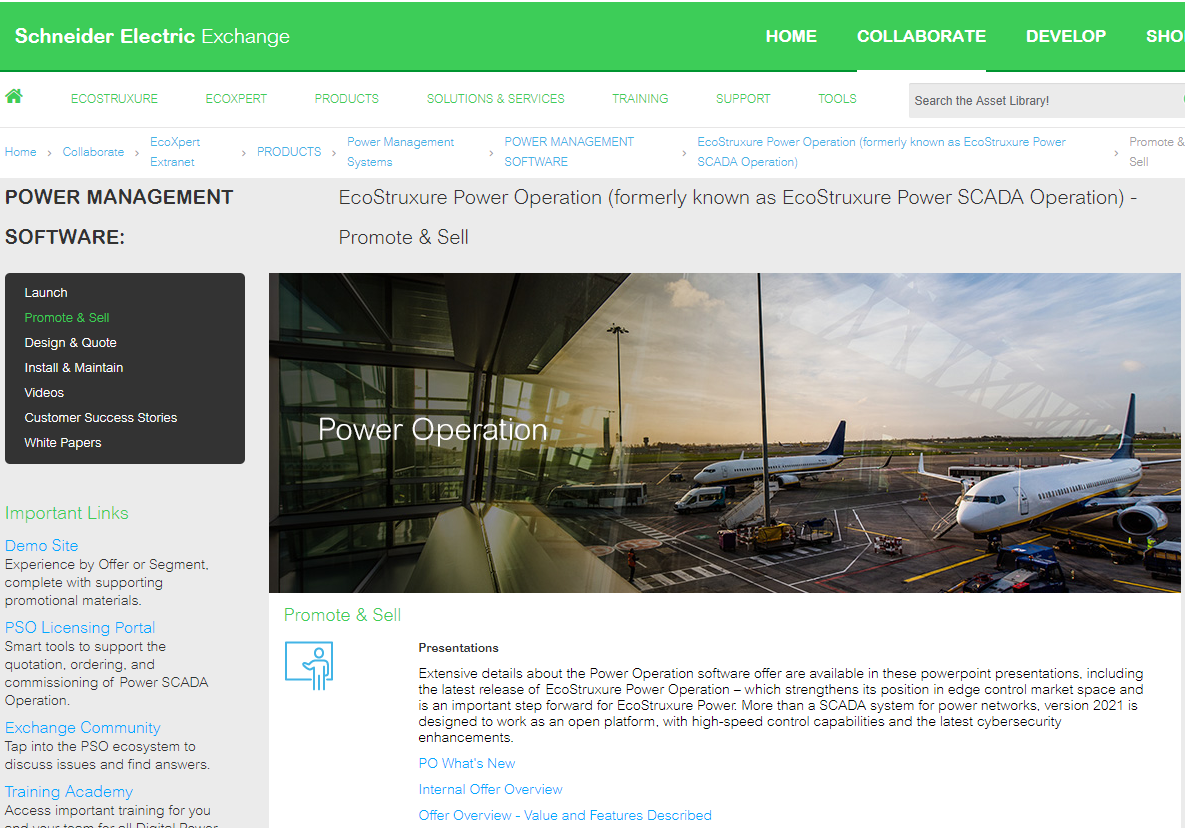 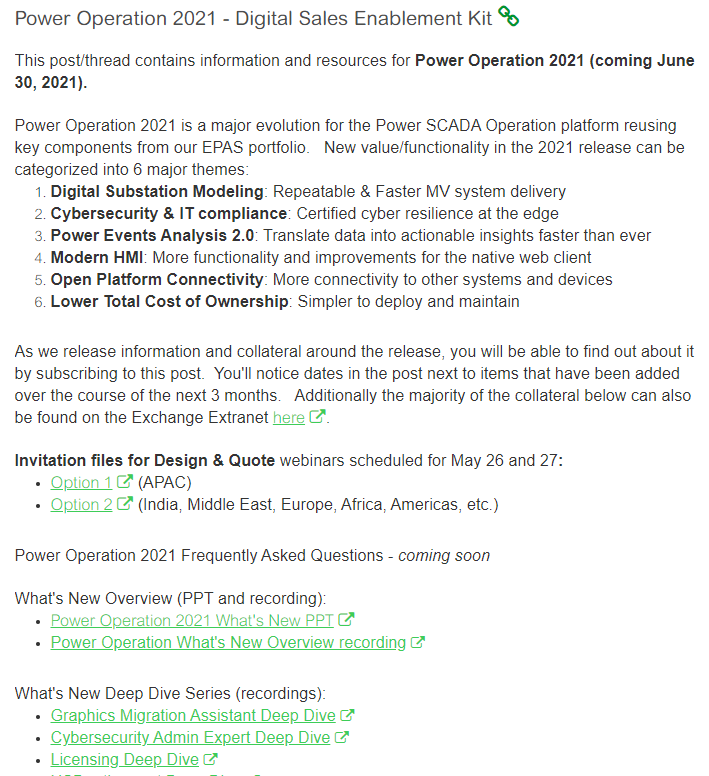 + ‘Deep dive’ recordings
& Discussions
OR
Promote & Sell - SE Exchange Extranet
Power Operation 2021 - Digital Sales Enablement Kit - Exchange Community
PO 2021 Launch
Design & Quote Delta
1 – Introductions

2 – Power Operation 2021 Launch Schedule

3 – Finding Power Operation 2021 resources / collateral

4 – Power Operation 2021 What’s New (Promote & Sell recap)

5 – Design & Quote resources / collateral

6 – Design Guide What’s New

7 – How to Order Power Operation What’s New

8 – Your Questions
5’

5’

5’

10’

5’

40’

5’

15’
Expanded protocol capabilities
OPC UA Client and Server
New scope not previously shared in February P&S
Adding support for OPC UA Server in Power Operation 2021

OPC UA Client previously introduced in PSO 9.0

OPC UA (Unified Architecture) is latest machine to machine communication technology for industrial automation developed by OPC Foundation.
Open Data Exchange
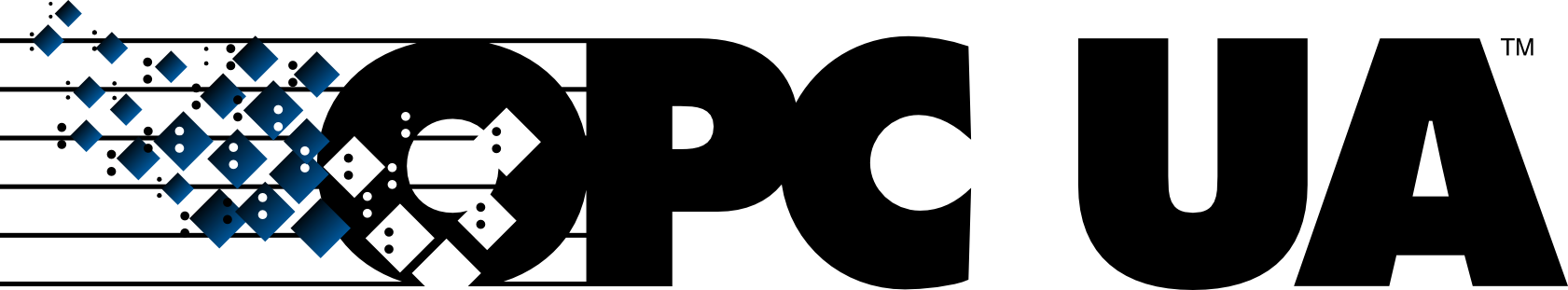 Client & Server
New scope not previously shared in February P&S
Introducing new Trial License mode
Making it easier for those looking to quickly ‘try out’ software
What is trial license
How does it work
A new trial license mode will be available for those looking to explore software without having to acquire a license.

Trial license mode will be automatically available after installing Power Operation 2021.
Allows use of Power Operation for 90 days after installation without need to apply a production license or development license
At anytime during the 90 day trial period, one can apply a Power Operation production license or Power Operation Development license if registered partner (EcoXpert or SE).
What is included in trial license
1 x PSA101199: Power Operation Server, Unlimited Points
2 x PSA102099: Power Operation Client Access, Unlimited Points
1 x PSA104113: Event Notification Module
1 x PSA104112: Advanced Reporting and Dashboards Module
1 x PSA104114: Energy Billing Module
1 x PSA104115: Breaker Performance Module
1 x PSA104116: Energy Analysis Reports Module
1 x PSA104121: Capacity Management Module
1 x PSA104124: Power Quality Performance Module
1 x PSA104125: Insultation Monitoring Module
1 x PSA104126: Backup Power Module
Recap from the What’s New PPT
Power Operation 2021 What’s New Summary
Power Events 
Analysis 2.0
Open Platform Connectivity
Cybersecurity & IT Compliance
Digital Substation Modeling
OPC UA Server

Even more integration options with 3rd party systems via Smart Connector Framework
Quickly understand event cause via Natural Language Analysis of waveforms

Quantify event impact via Load Loss Detection

Identify location of PQ events via Disturbance Direction Detection (DDD)

See alarms in system context via built-in alarm to 1-line navigation

Reduce nuisance alarms via built-in alarm maintenance modes in web client

Optimize alarming to ensure effectiveness for operators via Power Advisor integration
IEC 62443 4-2 SL2 certified

System level security management via Cybersecurity Admin Expert

IT compliant licensing (virtual machine friendly)

Part of IEC 62443 3-3 and 2-4 certifications

Support for IPv6 (previously released)
Faster deployments via IEC 61850 Compliant Engineering for IEC 61850, Modbus & IEC 60870-5-104

Integration with EPAS-E (SET) via Profile Studio

IEC 61850 DNV certified
And more ‘Turn-key’ Modbus drivers
Easergy P5
Galaxy VS UPS
PowerTag 63A/HR/Rope
Acti9 Active
Updated MTZ 4.0 driver
Panel Server
HDPM (previously released)
Gutor UPS (previously released)
Simple to deploy & maintain
More efficient graphics reuse

Configurable graphics visibility levels for pan & zoom

Internet accessible, self-paced & on-demand technical training

Internet accessible technical documentation

And more…
Modern HMI
Any browser, any time
Even more functionality & improved performance in web client…

+ Previously released web Trends, control over web, graphics migration tool
Coming June 30, 2021
Recap from the What’s New PPT
Power Operation 2021
Even more languages!
1 excluding Graphics Editor
[Speaker Notes: All of these languages are supported by Advanced Reporting as well]
Where to find complete Power Operation 2021 What’s New
Power Operation 2021 - Digital Sales Enablement Kit - Exchange Community
OR
Promote & Sell - SE Exchange Extranet
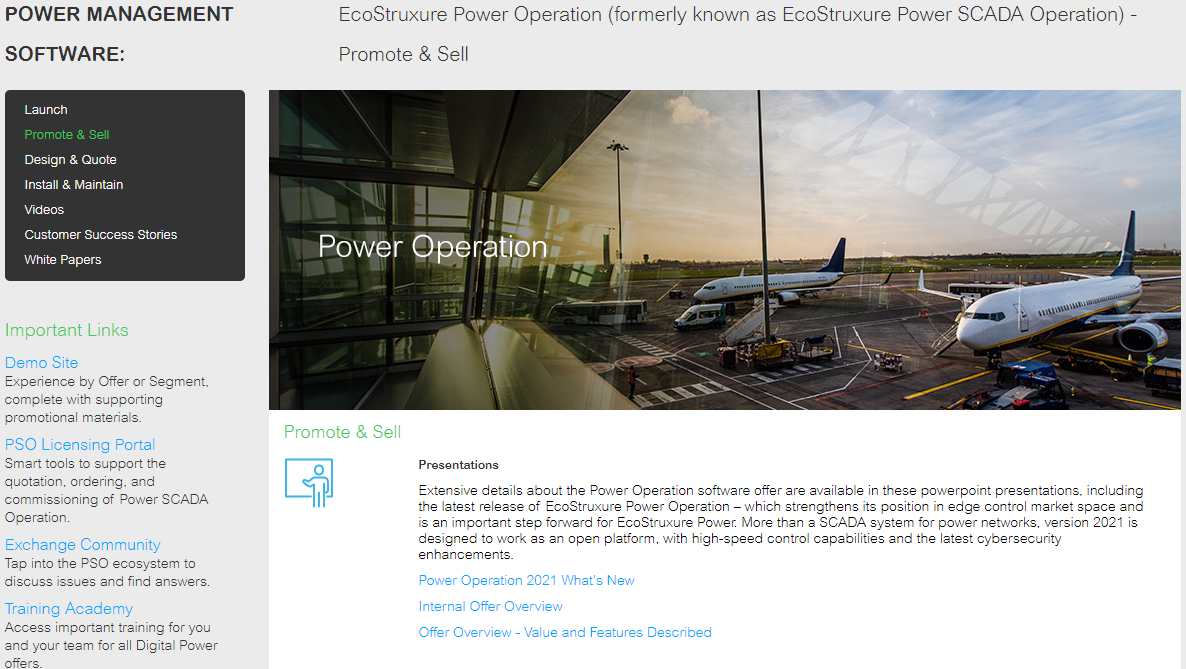 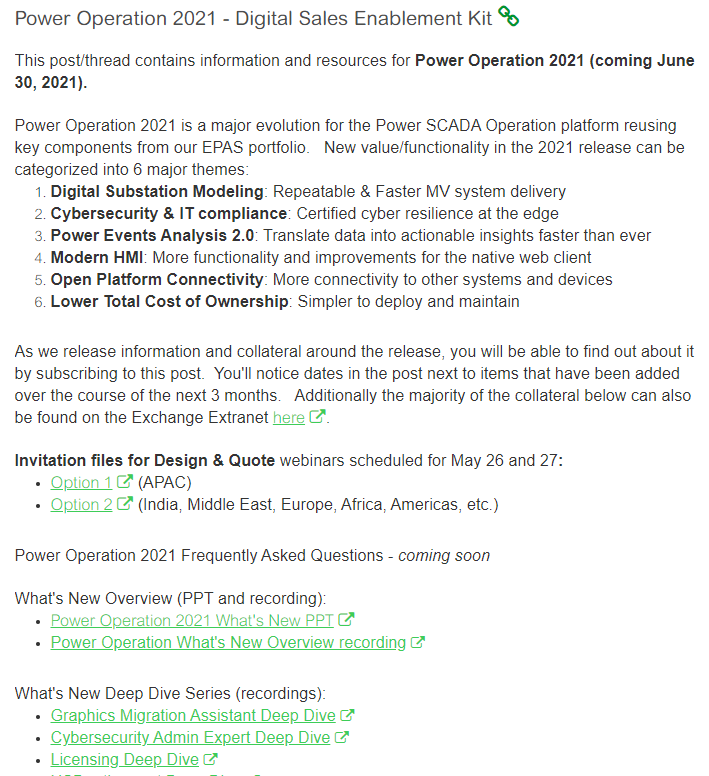 Green highlighted items have been updated since February P&S
Power Operation 2021 collateral available
Promote & Sell collateral now available (1/4)
Green highlighted items have been updated since February P&S
Power Operation 2021 collateral available
Promote & Sell collateral now available (2/4)
Power Operation 2021 collateral available
Promote & Sell collateral now available (3/4)
Power Operation Teaser Video
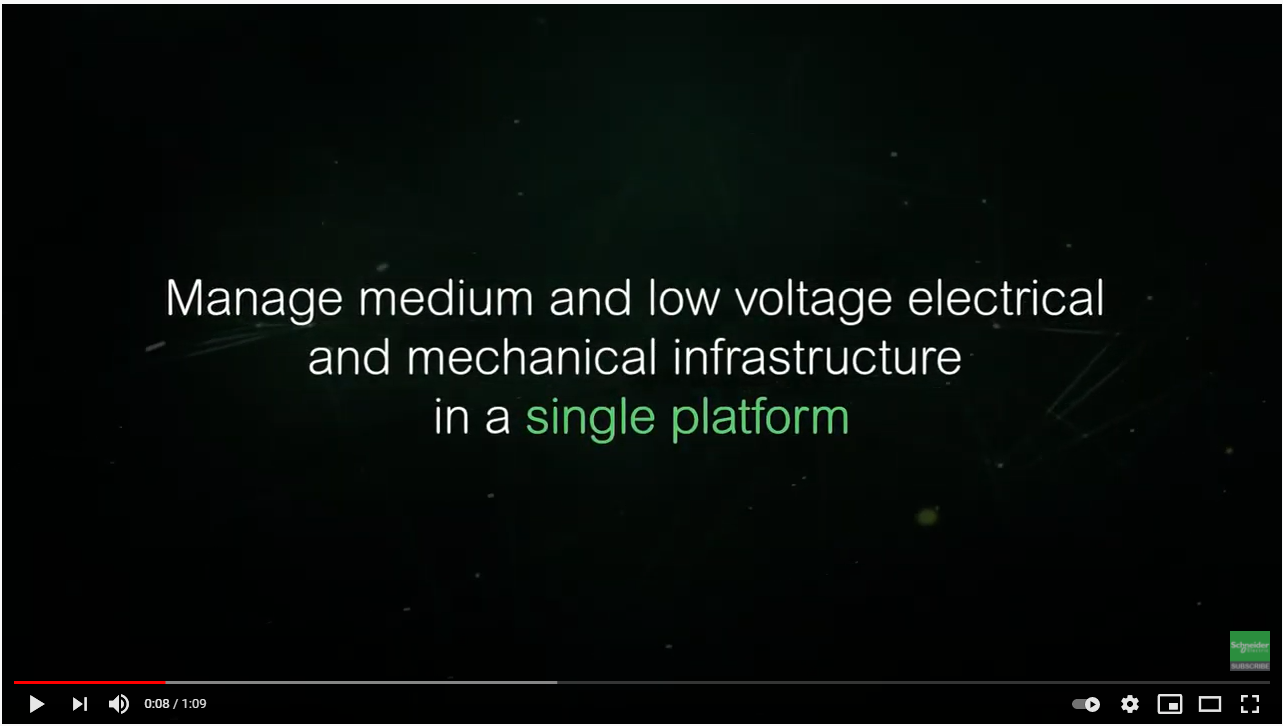 EcoStruxure Power Operation | Schneider Electric - YouTube
Items have been added since February P&S
Power Operation 2021 collateral available
Promote & Sell collateral now available (4/4)
PO 2021 Launch
Design & Quote Delta
1 – Introductions

2 – Power Operation 2021 Launch Schedule

3 – Finding Power Operation 2021 resources / collateral

4 – Power Operation 2021 What’s New (Promote & Sell recap)

5 – Design & Quote resources / collateral

6 – Design Guide What’s New

7 – How to Order Power Operation What’s New

8 – Your Questions
5’

5’

5’

10’

5’

40’

5’

15’
Where to find Power Operation 2021 Design & Quote collateral
Power Operation 2021 - Digital Sales Enablement Kit - Exchange Community
OR
Design & Quote - SE Exchange Extranet
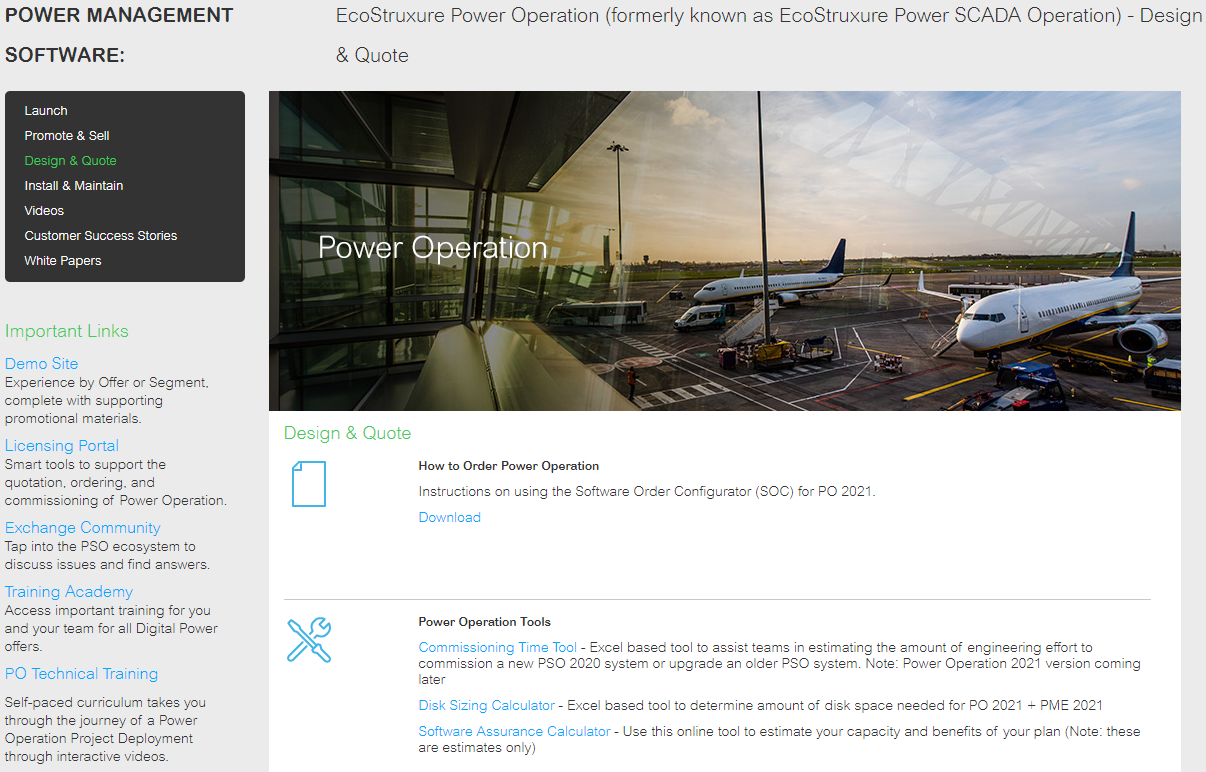 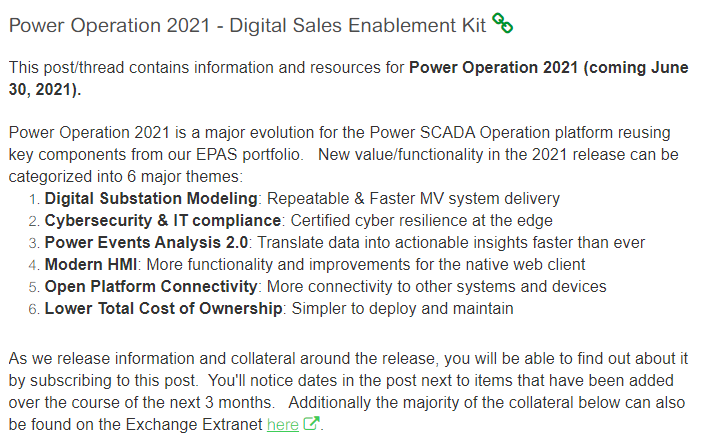 Available now
Collateral updated for Power Operation 2021
Power Operation 2021 collateral available
Design & Quote collateral now available (1/2)
Available now
Collateral updated for Power Operation 2021
Power Operation 2021 collateral available
Design & Quote collateral now available (2/2)
Power Operation 2021 collateral coming after the release
More Design & Quote collateral coming later…
Coming in June and after
Collateral to be updated for Power Operation 2021
PO 2021 Launch
Design & Quote Delta
1 – Introductions

2 – Power Operation 2021 Launch Schedule

3 – Finding Power Operation 2021 resources / collateral

4 – Power Operation 2021 What’s New (Promote & Sell recap)

5 – Design & Quote resources / collateral

6 – Design Guide What’s New

7 – How to Order Power Operation What’s New

8 – Your Questions
5’

5’

5’

10’

5’

40’

5’

15’
Available now
Collateral updated for Power Operation 2021
Power Operation 2021 collateral available
Design & Quote collateral now available (2/2)
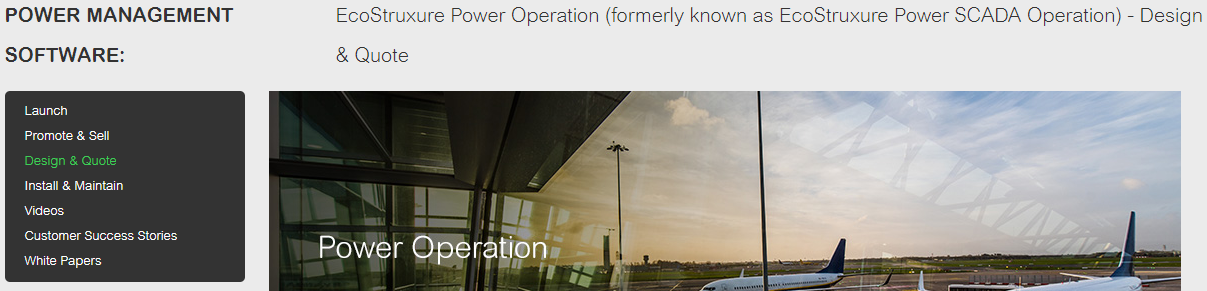 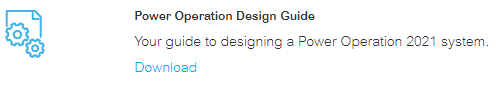 PO 2021 Launch
Design & Quote Delta
1 – Introductions

2 – Power Operation 2021 Launch Schedule

3 – Finding Power Operation 2021 resources / collateral

4 – Power Operation 2021 What’s New (Promote & Sell recap)

5 – Design & Quote resources / collateral

6 – Design Guide What’s New

7 – How to Order Power Operation What’s New

8 – Your Questions
5’

5’

5’

10’

5’

40’

5’

15’
Available now
Collateral updated for Power Operation 2021
Power Operation 2021 collateral available
Design & Quote collateral now available (1/2)
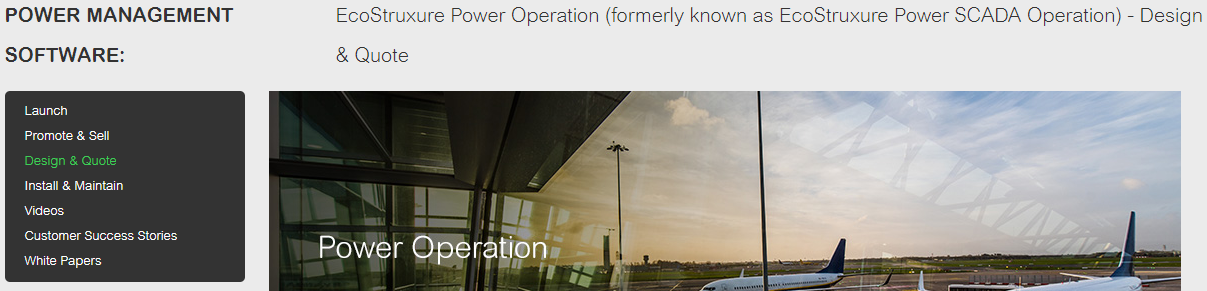 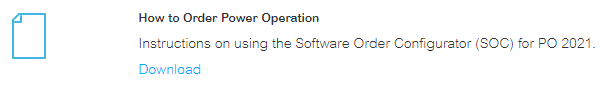 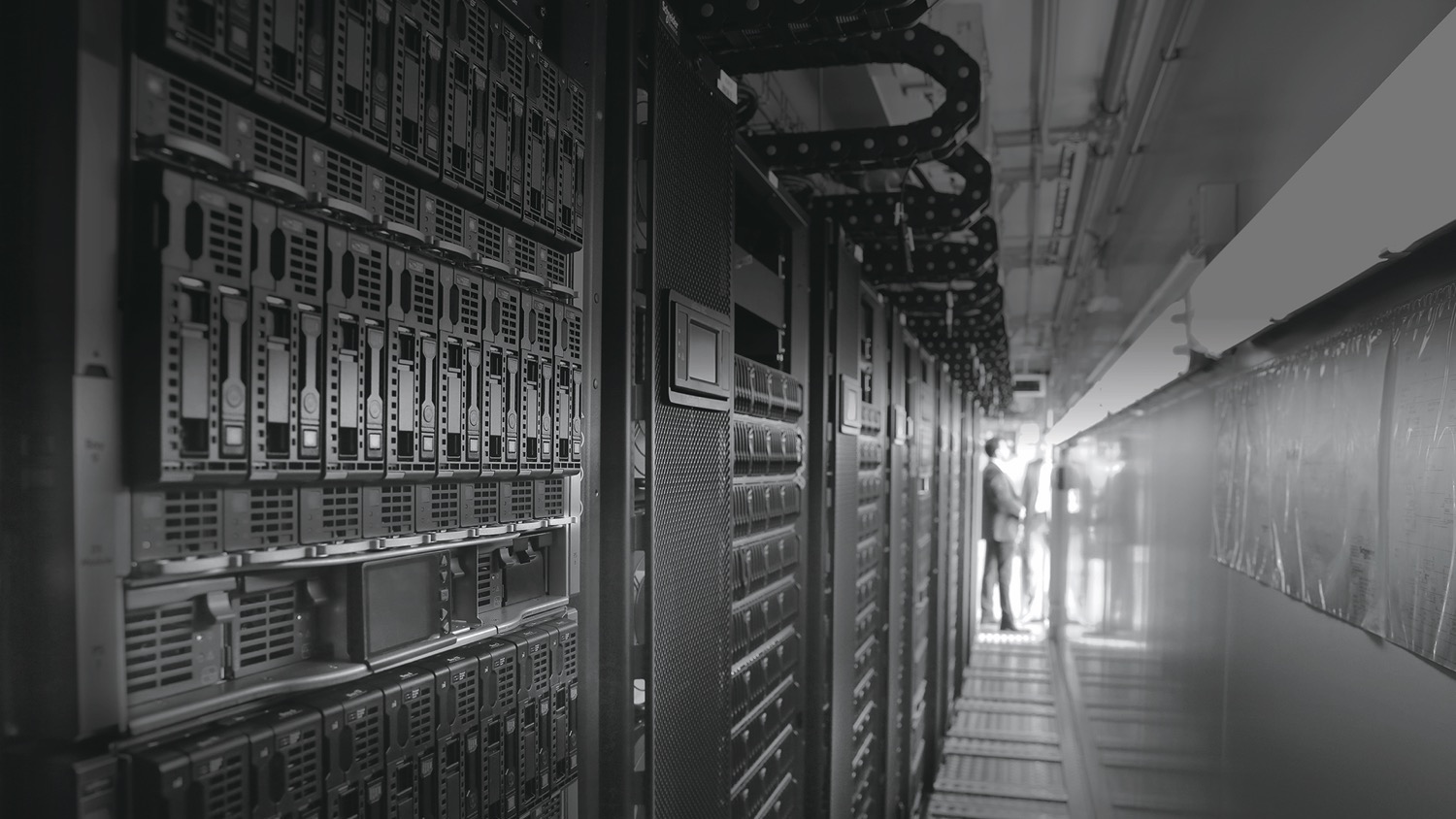 Excerpt of document.   
Download full document from Exchange for complete content.
Ordering Power Operation using SOC
Information effective June 30, 2021
Schneider Electric Internal Use Only
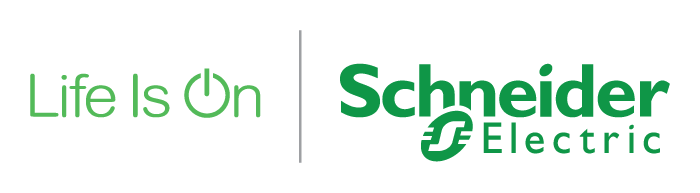 1 - What’s new as of June 30, 2021

2 - How to order older versions & USB’s for Power Operation (PSO 2020, 9.0, 8.x)

3 - Overview of Power Operation software and system components

4 - Ordering Power Operation for the first time

5 - Ordering Power Operation Development Licenses 

6 - Assigning activation codes for Client Access licenses

7 - Ordering a new Power Operation system (software keys)

8 - How to upgrade a Power Operation system

9 - How to add a license to an existing site

10 - Example architectures and SOC Bill of Materials

11 - Delivery Lead Times

12 - Getting Help
Excerpt of document.   
Download full document from Exchange for complete content.
Ordering Power Operation using SOC
Excerpt of document.   
Download full document from Exchange for complete content.
Other Ordering updates since PSO 2020
New content and new processes for Power Operation 2021 orders
New section covering how to order older versions of PSO 2020, PSO 9.0 and PSE 8.x: additional details
New section covering how license activation codes are grouped with special emphasis on Client Access licenses: additional details
New method for adding a license to an existing site: additional details
New example Bill of Materials covering how license activation codes should be grouped: additional details
New method for technical support help no longer leveraging Software Registration Centers: additional details
1 - What’s new as of June 30, 2021

2 - How to order older versions & USB’s for Power Operation (PSO 2020, 9.0, 8.x)

3 - Overview of Power Operation software and system components

4 - Ordering Power Operation for the first time

5 - Ordering Power Operation Development Licenses 

6 - Assigning activation codes for Client Access licenses

7 - Ordering a new Power Operation system (software keys)

8 - How to upgrade a Power Operation system

9 - How to add a license to an existing site

10 - Example architectures and SOC Bill of Materials

11 - Delivery Lead Times

12 - Getting Help
Excerpt of document.   
Download full document from Exchange for complete content.
Ordering Power Operation using SOC
Power Operation 2021 licenses not backwards compatible
Important change from previous versions of Power Operation
Power Operation 2021 and PME 2021 introduce a new licensing technology that provides a variety of benefits to end users.
This new licensing is different from previous versions of Power Operation (eg: PSO 2020, PSO 9.0, PSE 8.x).
A Power Operation 2021 license will not work with previous versions of Power Operation (eg: PSO 2020, PSO 9.0, PSE 8.x).
Excerpt of document.   
Download full document from Exchange for complete content.
How to order older version of PSO (eg: PSO 2020, 9.0, 8x)
Indicate that you want to have a license for older version of PSO
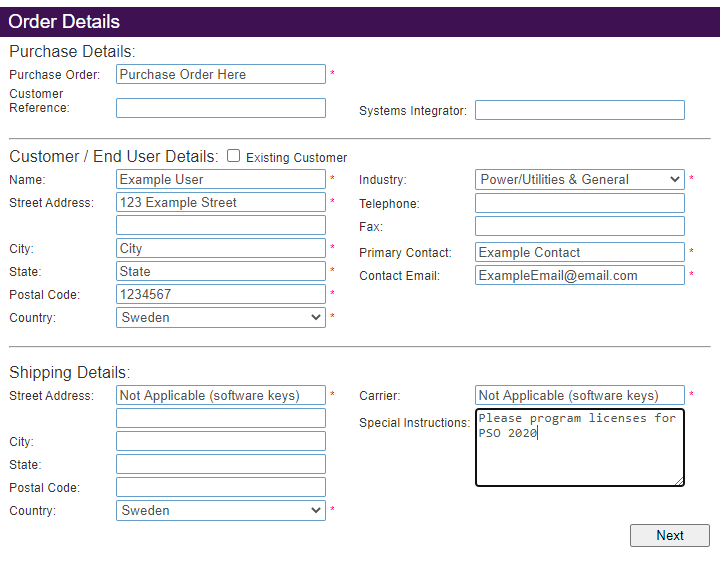 Important points:
Unless otherwise indicated a Power Operation 2021 license will be provided.
If customer requires license for software version prior to Power Operation 2021, indicate PSO version in the “Special Instructions” in the Order Details.  (see highlight in green)
Excerpt of document.   
Download full document from Exchange for complete content.
How to order older version of PSO with USB dongle
Until December 1, 2021
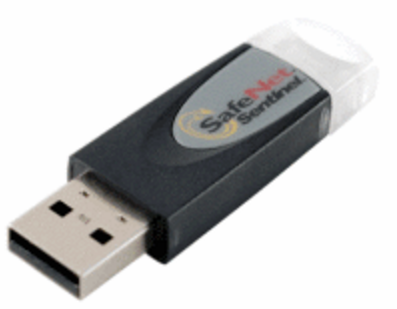 For teams ordering PSO 2020, PSO 9.0 that still require USB dongles, you can do so via the normal SOC process until December 1, 2021 with approval from global offer manager.
PSA109921: USB dongle 
USB dongle option is not available with Power Operation 2021
Excerpt of document.   
Download full document from Exchange for complete content.
What happens if I do not indicate that I needed an older license
Process
If a Schneider Electric front office mistakenly orders a new Power Operation 2021 license but requires a PSO 2020, PSO 9.0, PSE 8.x, etc. license, then you should:
Send an email to orders.software@schneider-electric.com with previous order id information and request an exchange of licenses for older version.
Orders.Software team will obsolete the Power Operation 2021 licenses, generate new PSO licenses and email licenses.
Excerpt of document.   
Download full document from Exchange for complete content.
PO 2021 Launch
Design & Quote Delta
1 – Introductions

2 – Power Operation 2021 Launch Schedule

3 – Finding Power Operation 2021 resources / collateral

4 – Power Operation 2021 What’s New (Promote & Sell recap)

5 – Design & Quote resources / collateral

6 – Design Guide What’s New

7 – How to Order Power Operation What’s New

8 – Your Questions
5’

5’

5’

10’

5’

40’

5’

15’
Q3 2021
Q2 2021
Q1 2021
Launch Schedule
March
June
April
July
February
May
August
Activities before and after June 30 product availability
May 27
Design & Quote Delta webinars
July - August
Delta Technical Training
+
Digitalized commercial training
February 11
Promote & Sell Delta webinars
April
More Marcom assets available
June 30
Power Operation 2021 available
March
Marcom assets available &
PSO 2020 R2 CU1
Audience:
SE application engineers & EcoXpert/partners

Is previous experience required:
Required 
(take advantage of Power Operation Project Deployment to get ready)
Audience:
Offer managers, sales engineers and tendering teams +
EcoXperts welcome to join

Is previous experience required:
Ideally yes

Link to P&S materials shared
Audience:
Offer managers, tendering teams, PAE’s and application engineers (optional) +
EcoXperts welcome to join

Is previous experience required:
Ideally yes
Power Operation 2021 Questions
If you have questions now or later…
Join the Power Operation 2021 Q&A discussion on Exchange Community (Sales Enablement Kit post)
https://community.exchange.se.com/t5/EcoStruxure-Power-Operation/bd-p/power-scada-operation
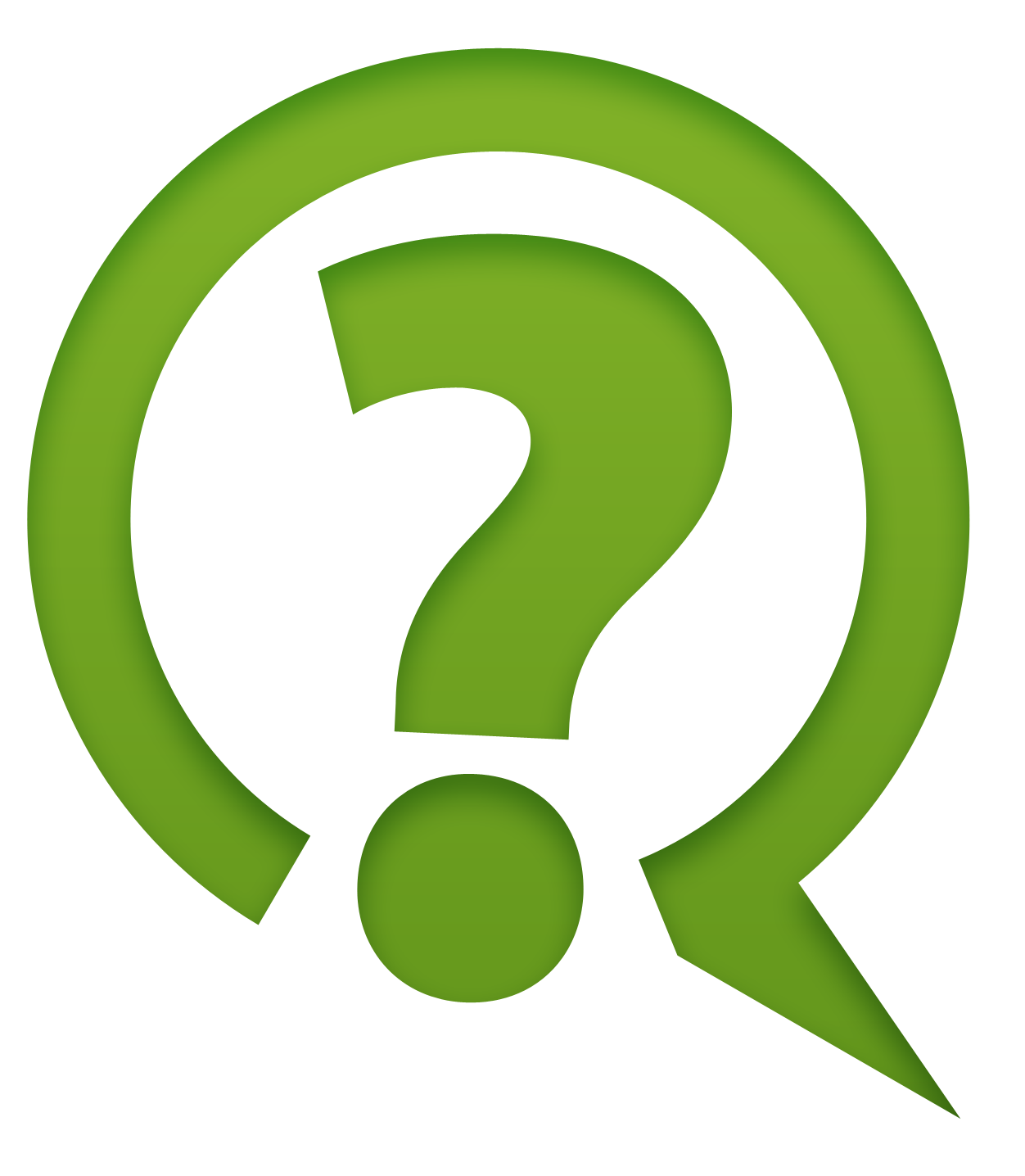 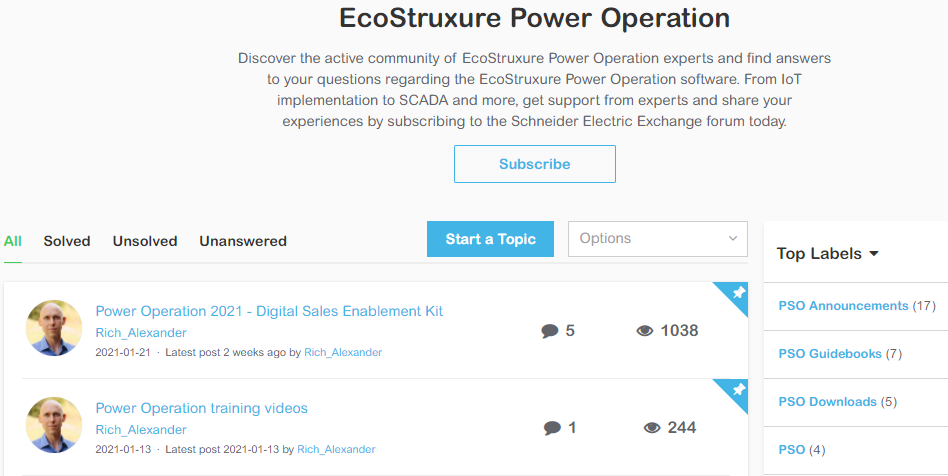 Open Standard Protocols and Data Exchange
Large variety of protocols allows for vendor agnostic equipment communication
Common question around what native protocols are supported by Power Operation
[Speaker Notes: Closing slide]